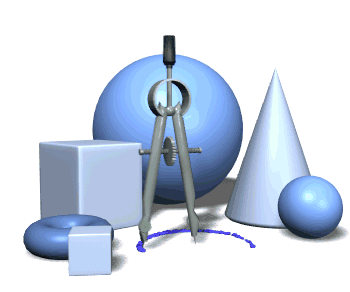 Методика направляющего текста
1. Знакомство с поставленной задачей.
Исходным пунктом обучения является то, как дать «обучающее задание». Сама постановка задачи воплощает обучающие цели,  к которым стремится ученик. Однако  она должна быть настолько сокращена, чтобы   школьники смогли ее решить. В начале ситуации педагог представляет задание и,  тем самым, обучающие цели. Он должен пояснить, как работать с информационными и направляющими текстами.
03.01.2011
2
2. Теоретическая работа.
Во второй фазе учащиеся начинают работать с  теорией. В направляющих текстах они сталкиваются с теоретическими основами учебных заданий,  которые им предстоит сделать. В этой фазе педагог становится консультантом. Он вмешивается в учебный процесс только тогда, когда школьник запросит информацию или когда имеются какие-то помехи в работе.
03.01.2011
3
3. Анализ теоретической работы.
При знакомстве с информационными направляющими текстами у школьников возникает потребность  обменяться с одноклассниками мнениями о прочитанном, чтобы проверить правильно ли они поняли информацию. Педагог может сам проверить  имеют ли учащиеся достаточную базу знаний для выполнения практической деятельности.
03.01.2011
4
4. Планирование.
Во время этой фазы  учащиеся планируют дальнейшие свои шаги по решению поставленной задачи,  педагог ограничивается консультирующей деятельностью.
03.01.2011
5
5. Исполнение и контроль.
После того,  как создана база знаний, начинается выполнение учащимися практической деятельности.  В практической работе допускается самоконтроль обучающихся - измерительные и проверочные работы,  чтобы выявить решена ли поставленная задача.
03.01.2011
6
6. Оценка и заключение.
По окончанию практической работы проводится оценивание через самооценку школьников (с помощью оценочных контрольных листов) и оценку педагога. При контроле качества обсуждаются ошибки и способы их  избежание.
03.01.2011
7